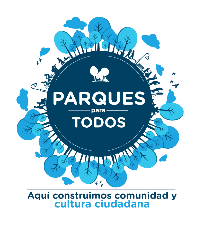 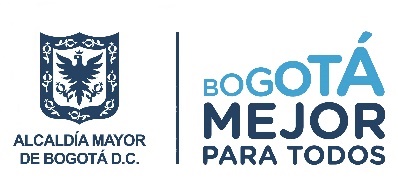 Estrategia Parques para todos
FICHA DE CARACTERIZACIÓN
1. INFORMACIÓN GENERAL
NOMBRE DEL PARQUE
FECHA
LOCALIDAD
IMÁGENES DEL PARQUE
13/06/19
Nueva Autopista
Usaquén
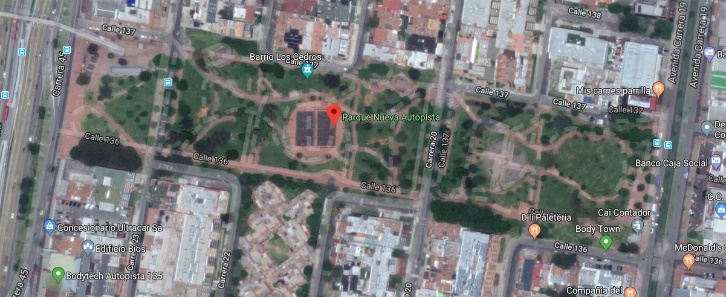 2. PARQUES ADECUADOS
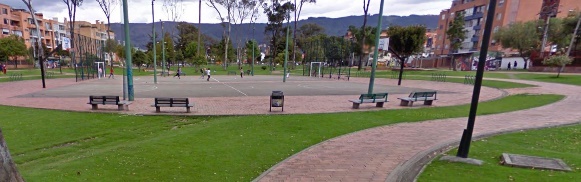 ADECUACIÓN (%)2019
ENTORNOS
Percepción de la población 2018
Zonas verdes
Estado de la poda o corte
70%
90%
Residencial y comercio
50%
Aseo
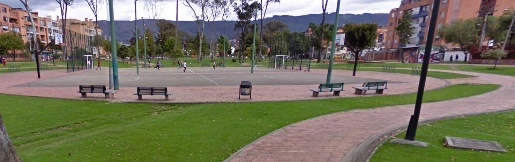 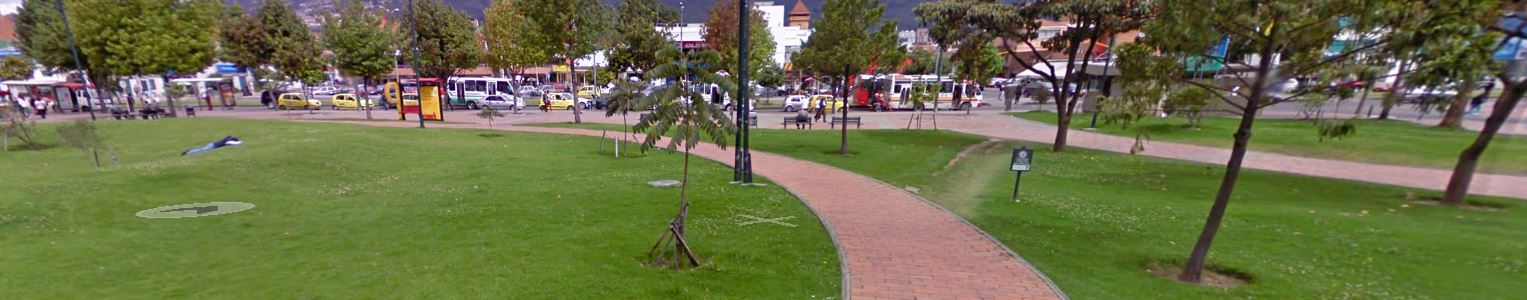 50%
Iluminación
Iluminación
66%
Colegio Santo Tomas, Jardines, CAI, Bicicletero TM
70%
Mobiliario
Mobiliario
77%
Seguridad
50%
4. PARQUES SOSTENIBLES
3. PARQUES HABITADOS
SOSTENIBILIDAD DEL PARQUE
HABITACIÓN DEL PARQUE PÚBLICO
Escuelas de formación
Residentes cercanos al parque con mascotas y niños
Actores
Entidades
Comunidad flotante
Habitantes que hacen ejercicio
SCRD, CAI, Policía, Bicicletero TM
Estrategias para la sostenibilidad
Aspectos negativos
Promover fuentes de seguridad y apropiación de espacios seguros y agradables para todos
Crear redes de autoapoyo donde los dueños de perros y los niños hacen un uso adecuado y ciudadano en el aseo del parque
Poca iluminación cerca a la Autopista
Dueños de mascotas que no recogen los excrementos
Aspectos positivos
Estrategias para la memoria social
Seguridad, mantenimiento del parque, confianza de la comunidad hacia los espacios, conocimiento para la utilización de los escenarios, más apropiación de los espacios. 
PPP con lecturas al parque.
En los frentes hacer exposición a la comunidad de sus avances y efectos en la seguridad de la comunidad.